ДРЖАВНА РЕВИЗОРСКА ИНСТИТУЦИЈА 
Републике Србије
Ревизија сврсисходности пословања
Субвенције јединица локалне самоуправе јавним предузећима
РЕВИЗИЈА СВРСИСХОДНОСТИ ПОСЛОВАЊА
Да ли се уложена средства користе на прави начин?
Да ли се средства улажу 
у праве ствари?
3Е
Циљ ревизије
Опште информације
Субјекти ревизије
Кључна порука
Препоруке
Закључци и налази
Да се утврди да ли су јединице локалне самоуправе ефикасно
планирале, реализовале и контролисале пренете субвенције локалним јавним предузећима
Циљ ревизије
Опште информације
Субјекти ревизије
Кључна порука
Препоруке
Закључци и налази
162
57,5
локалних 
власти
милијарди динара
Обухват
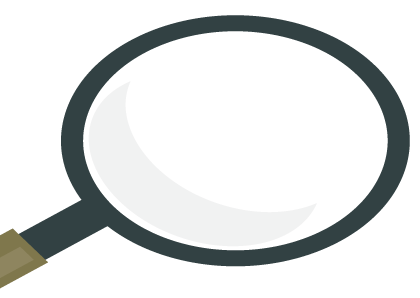 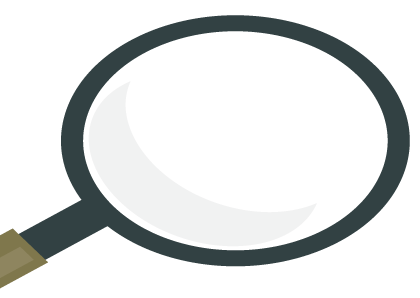 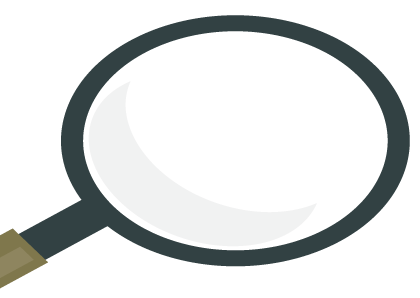 8
41
72%
локалних 
власти
милијарди динара
Циљ ревизије
Опште информације
Субјекти ревизије
Кључна порука
Препоруке
Закључци и налази
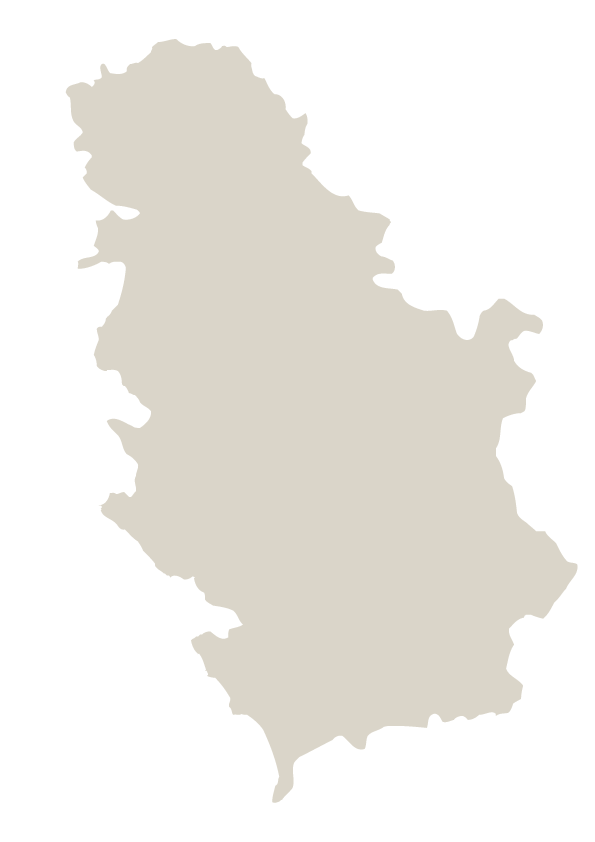 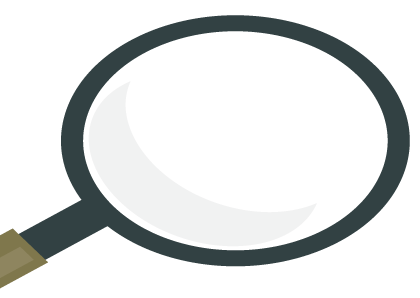 Градови: Београд, Суботица, Крагујевац и Панчево
Градске општине: Обреновац и Гроцка
Општине: Бор и Смедеревска Паланка
Циљ ревизије
Опште информације
Субјекти ревизије
Кључна порука
Препоруке
Закључци и налази
Осам ревидираних локалних власти је одобрило 
31 милијарду динара за текуће пословање и покриће губитака јавних предузећа, због чега су смањене могућности за унапређење локалне инфраструктуре
Циљ ревизије
Опште информације
Субјекти ревизије
Кључна порука
Препоруке
Закључци и налази
1.
Субјекти ревизије планирањем нису обезбедили ефикасну доделу субвенција зато што се у процесу планирања нису придржавали у потпуности приоритета развоја и смерница и нису документовали анализе програма коришћења субвенција
Повећање планираних износа за субвенције, у мил. дин.
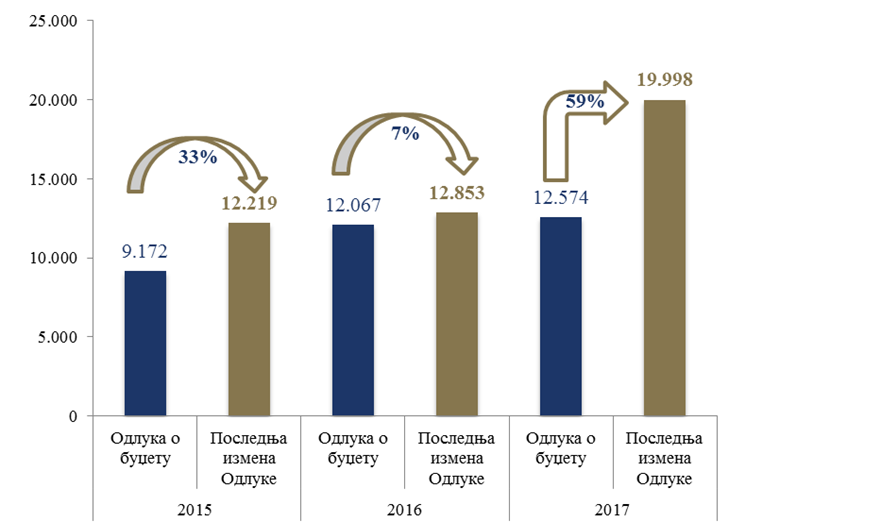 Циљ ревизије
Опште информације
Субјекти ревизије
Кључна порука
Препоруке
Закључци и налази
2.
Субвенцијe, које су субјекти ревизије одобрили корисницима, нису ефикасно употребљене јер су се у највећој мери користиле за текуће пословање и покриће губитака
Промене субвенција у извршењу, у мил. дин.
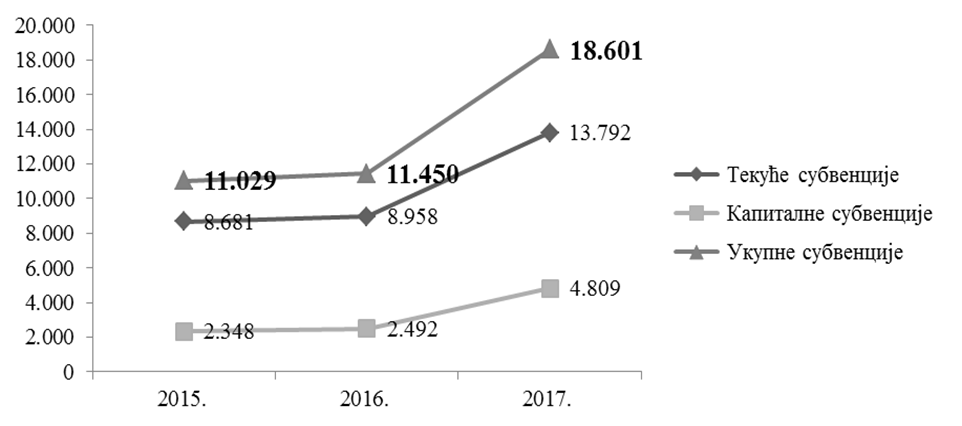 Циљ ревизије
Опште информације
Субјекти ревизије
Кључна порука
Препоруке
Закључци и налази
2.
Субвенцијe, које су субјекти ревизије одобрили корисницима, нису ефикасно употребљене јер су се у највећој мери користиле за текуће пословање и покриће губитака
Промена структуре субвенција у извршењу у односу на план за период 2015-2017. године, у мил. дин.
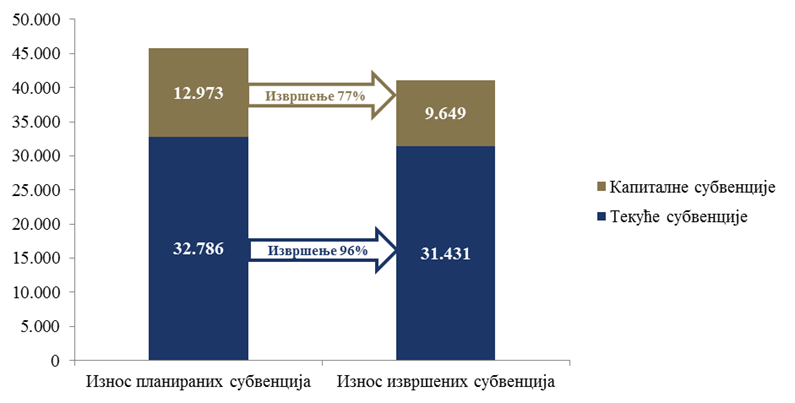 28%
77%
23%
72%
Циљ ревизије
Опште информације
Субјекти ревизије
Кључна порука
Препоруке
Закључци и налази
2.
Субвенцијe, које су субјекти ревизије одобрили корисницима, нису ефикасно употребљене јер су се у највећој мери користиле за текуће пословање и покриће губитака
Структура укупних субвенција по областима, 2015-2017. година, у %
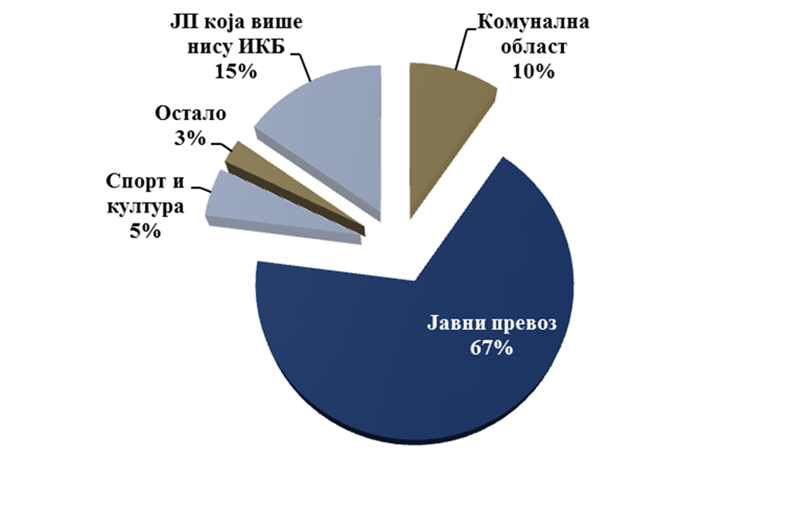 Циљ ревизије
Опште информације
Субјекти ревизије
Кључна порука
Препоруке
Закључци и налази
2.
Субвенцијe, које су субјекти ревизије одобрили корисницима, нису ефикасно употребљене јер су се у највећој мери користиле за текуће пословање и покриће губитака
Извршење субвенција за област јавног превоза
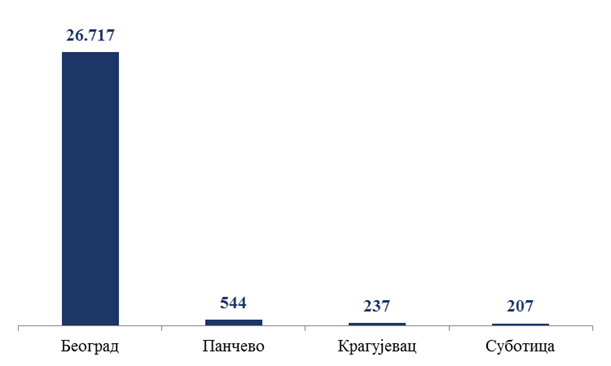 96%
Циљ ревизије
Опште информације
Субјекти ревизије
Кључна порука
Препоруке
Закључци и налази
2.
Субвенцијe, које су субјекти ревизије одобрили корисницима, нису ефикасно употребљене јер су се у највећој мери користиле за текуће пословање и покриће губитака
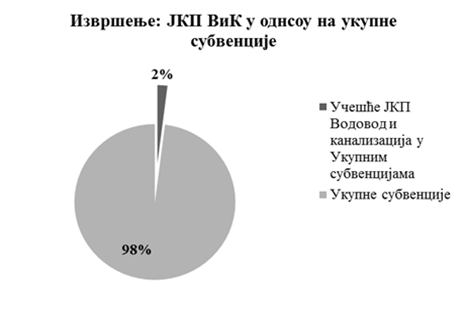 Извршење ЈКП Водовод и канализација субјеката ревизије у односу на укупне субвенције
Циљ ревизије
Опште информације
Субјекти ревизије
Кључна порука
Препоруке
Закључци и налази
2.
Субвенцијe, које су субјекти ревизије одобрили корисницима, нису ефикасно употребљене јер су се у највећој мери користиле за текуће пословање и покриће губитака
Структура субвенција у области спорта и културе
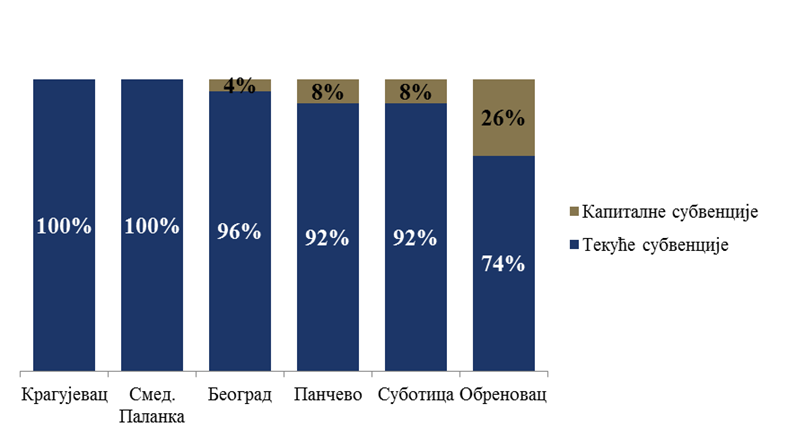 Циљ ревизије
Опште информације
Субјекти ревизије
Кључна порука
Препоруке
Закључци и налази
2.
Субвенцијe, које су субјекти ревизије одобрили корисницима, нису ефикасно употребљене јер су се у највећој мери користиле за текуће пословање и покриће губитака
Однос укупних субвенција за области:
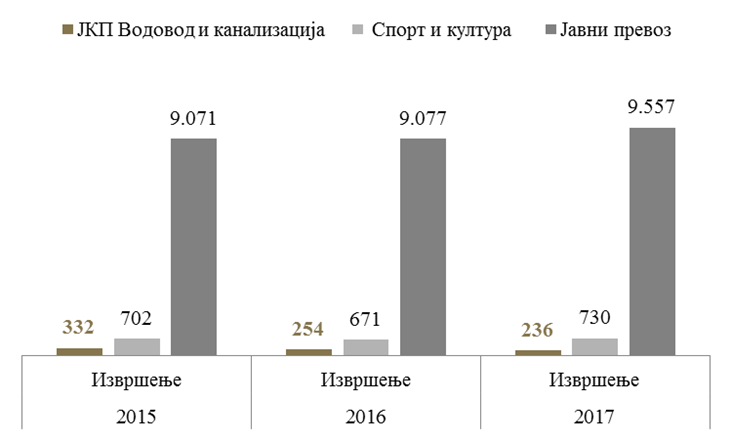 Циљ ревизије
Опште информације
Субјекти ревизије
Кључна порука
Препоруке
Закључци и налази
2.
Субвенцијe, које су субјекти ревизије одобрили корисницима, нису ефикасно употребљене јер су се у највећој мери користиле за текуће пословање и покриће губитака
Учешће субвенција у пословним приходима код 60 јавних предузећа
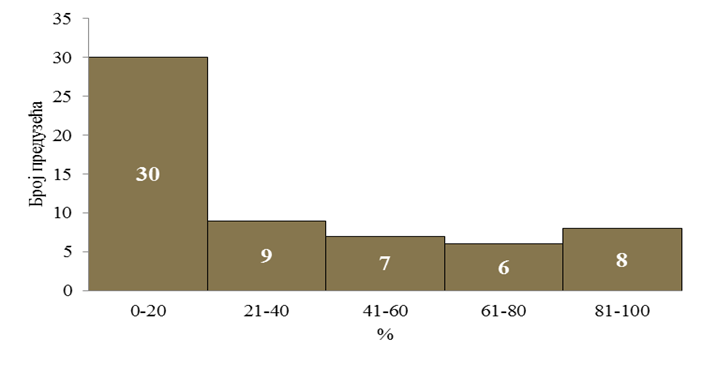 Циљ ревизије
Опште информације
Субјекти ревизије
Кључна порука
Препоруке
Закључци и налази
3.
Субјекти ревизије нису успоставили адекватну контролу у планирању, коришћењу и извештавању о субвенцијама, што ствара ризик да нису употребљене на ефикасан начин
систем извештавања о субвенцијама је формалне природе

евалуација ефеката извршених субвенција не ради се доследно и систематски
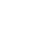 Циљ ревизије
Опште информације
Субјекти ревизије
Кључна порука
Препоруке
Закључци и налази
ПРЕПОРУКЕ
Детаљно анализирати програме коришћења субвенција и исто документовати – како би јавна предузећа пословала уз смањење субвенција или без њих
Дефинисати јасне и мерљиве смернице за планирање субвенција – које би довеле до смањења субвенција као расхода у буџету
Успоставити адекватну контролу у планирању, коришћењу и извештавању о субвенцијама
1.
3.
2.
ХВАЛА НА ПАЖЊИ!
kancelarija@dri.rs

www.dri.rs